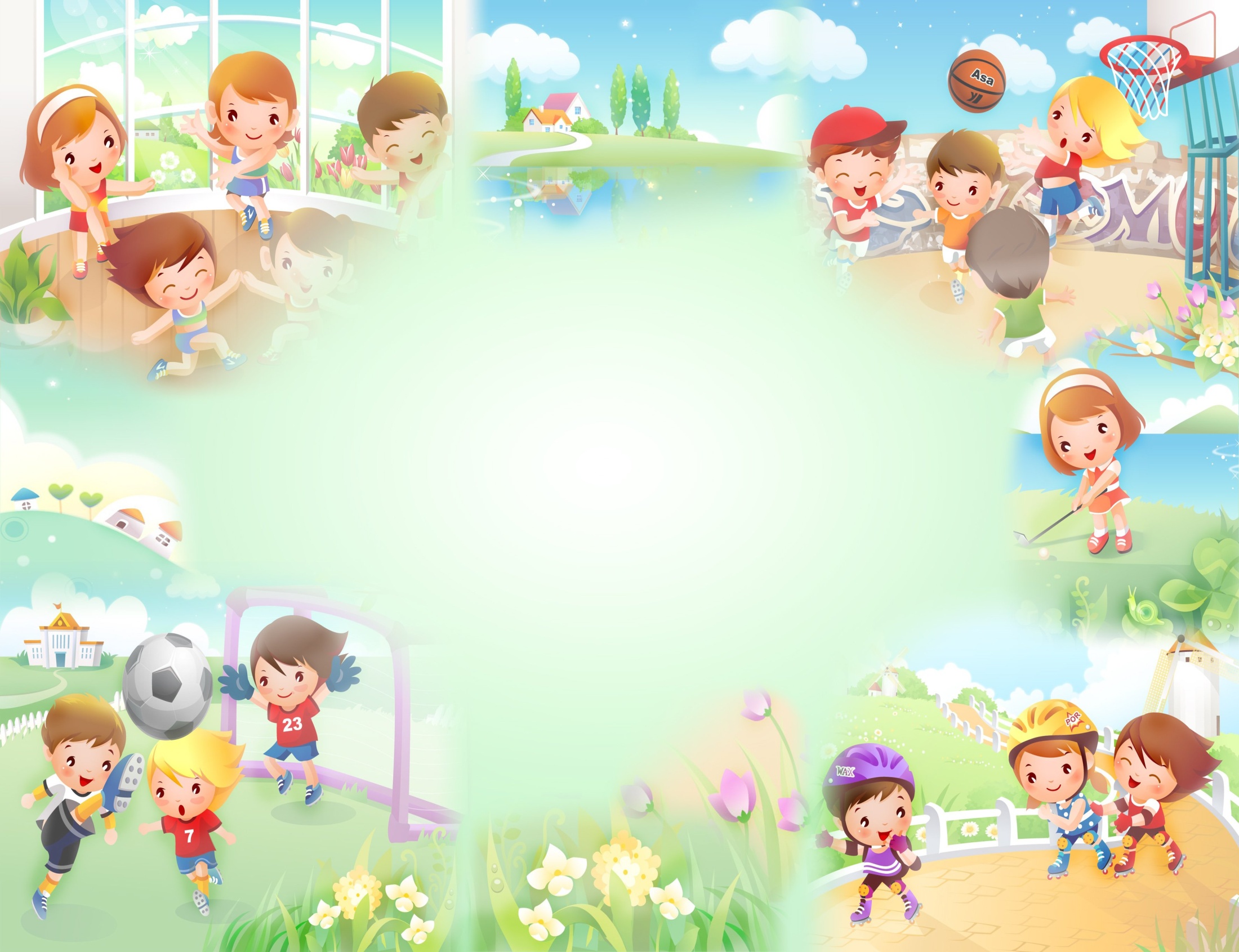 Муниципальное казенное дошкольное  образовательное  учреждение -детский сад комбинированного вида  №3 Барабинского  района
Мастер –класс  «Внедрение здоровьесберегающих технологий, способствующих сохранению и укреплению  здоровья воспитанников в условиях ДОУ»
Подготовила: 
Герман Мария Михайловна
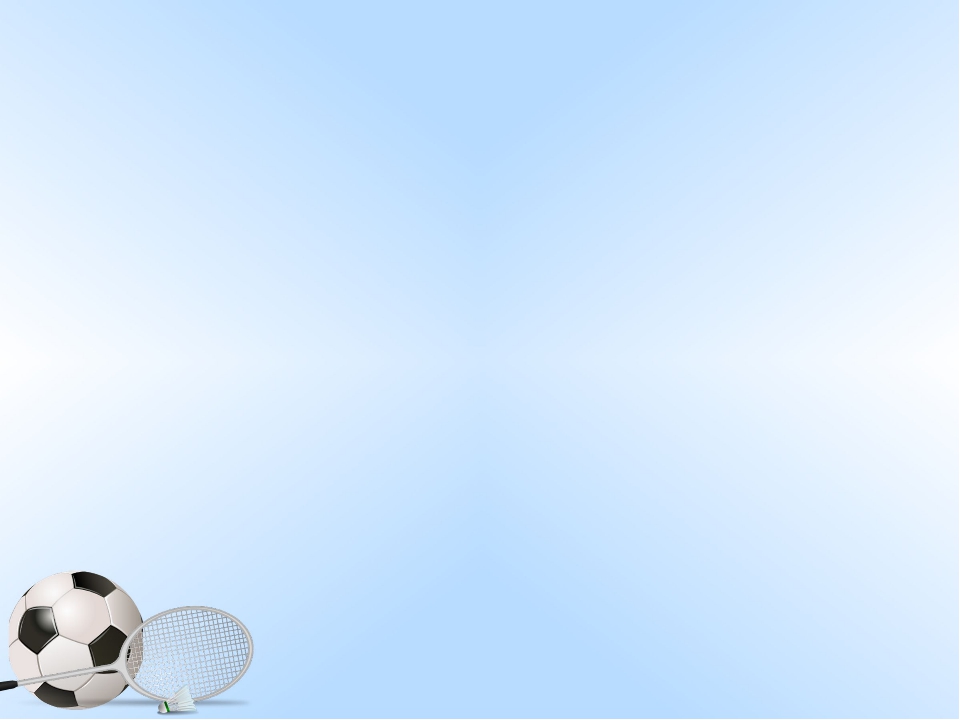 «Детям совершенно так же, как ивзрослым, хочется бытьздоровыми и сильными, толькодети не знают, что для этогонадо делать. Объясни им, и онибудут беречься»Януш Корчак
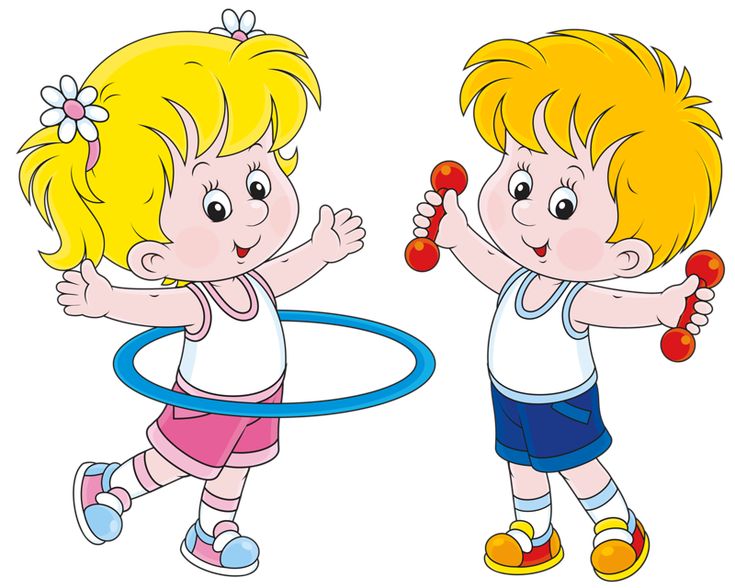 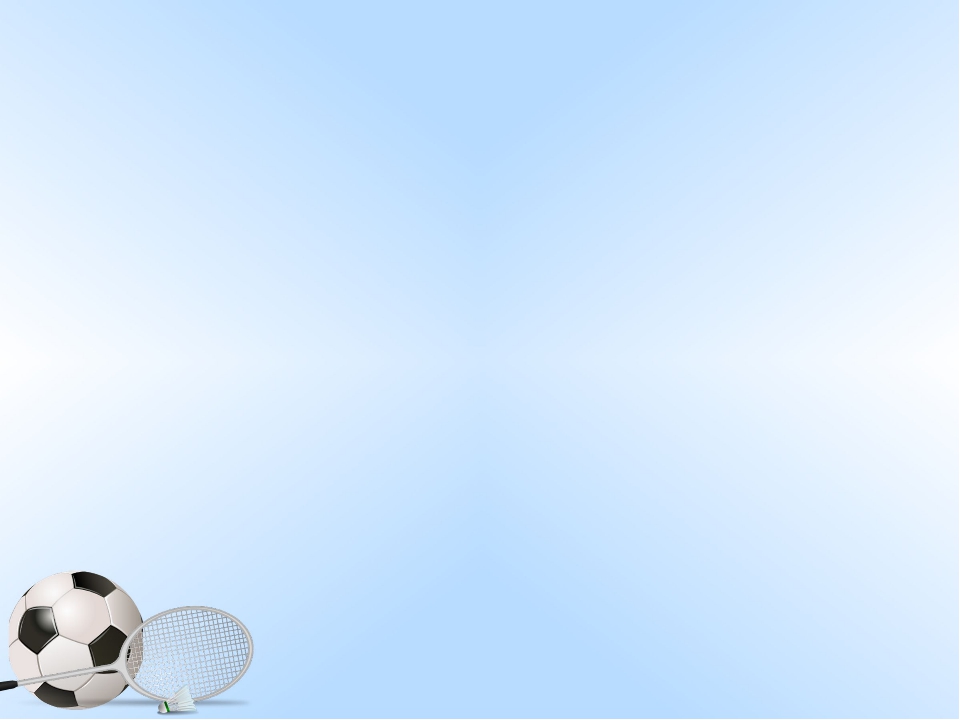 Целью сегодняшнего мастер-класса является совершенствование педагогического мастерства  по применению здоровьесберегающих технологий в работе с детьми дошкольного возраста.Задачи:Раскрыть значение здоровьесберегающих технологий в воспитательно- образовательном процессе и необходимость их применения в условиях ДОУ.Поделиться личным опытом работы по применению здоровьесберегающих технологий в работе с детьми .Способствовать распространению педагогического опыта по применению здоровьесберегающих технологий.
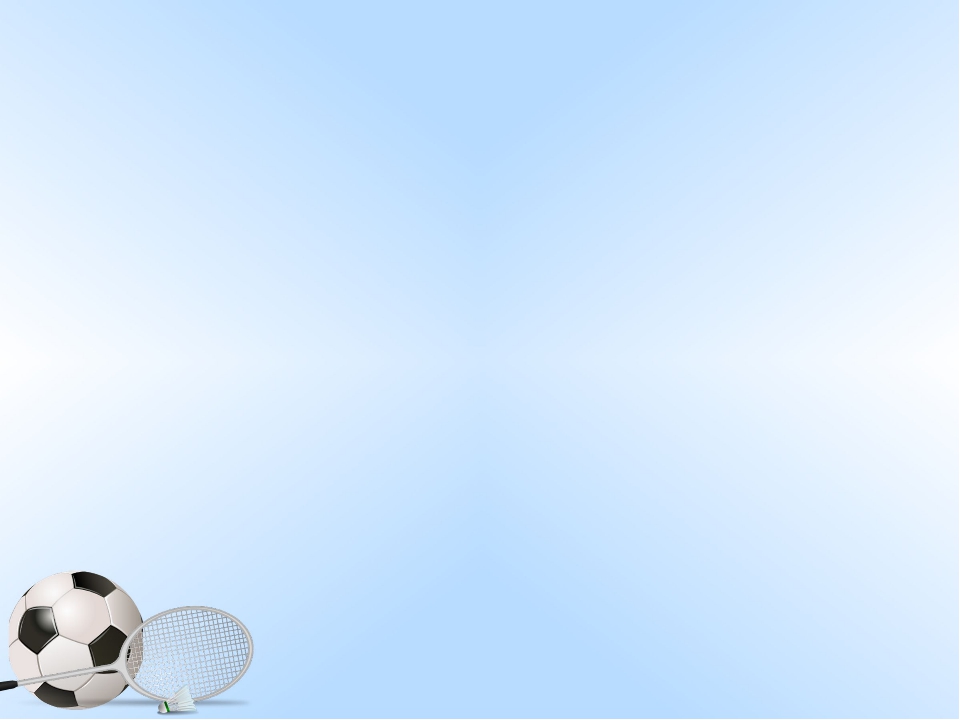 Здоровьесберегающие технологии в образовании -это система мер, включающаявзаимосвязь и взаимодействие всехфакторов образовательной среды,направленных на сохранениездоровья ребенка на всех этапах егообучения и развития.
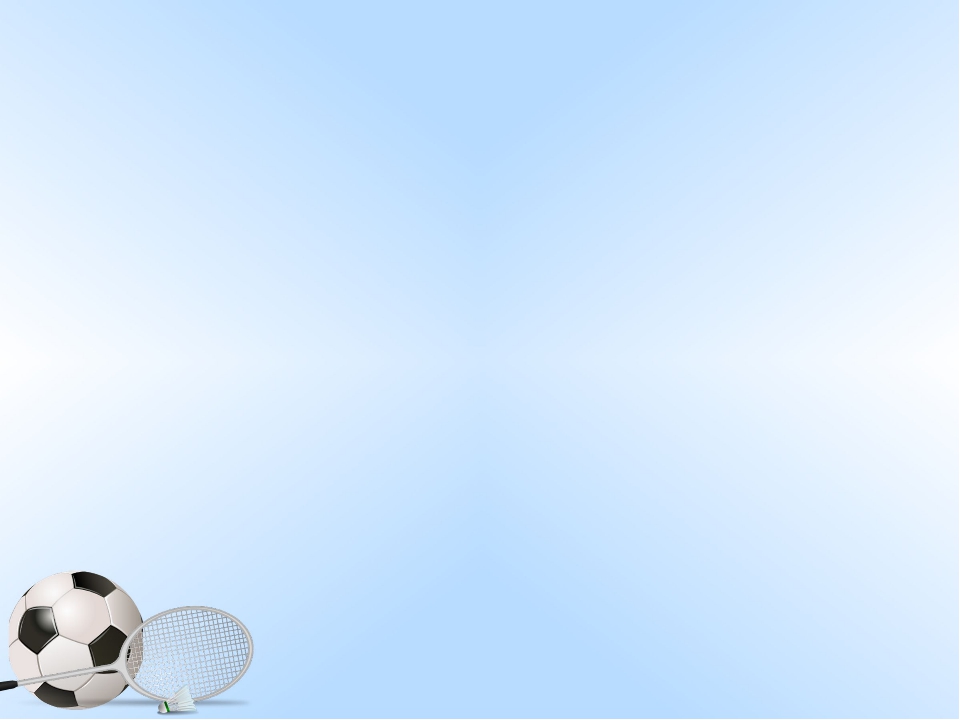 Здоровьесберегающие  образовательные технологии делятся на три группы:
1. Технологии сохранения истимулирования здоровья2. Технологии обучения здоровомуобразу жизни3. Коррекционные технологии.
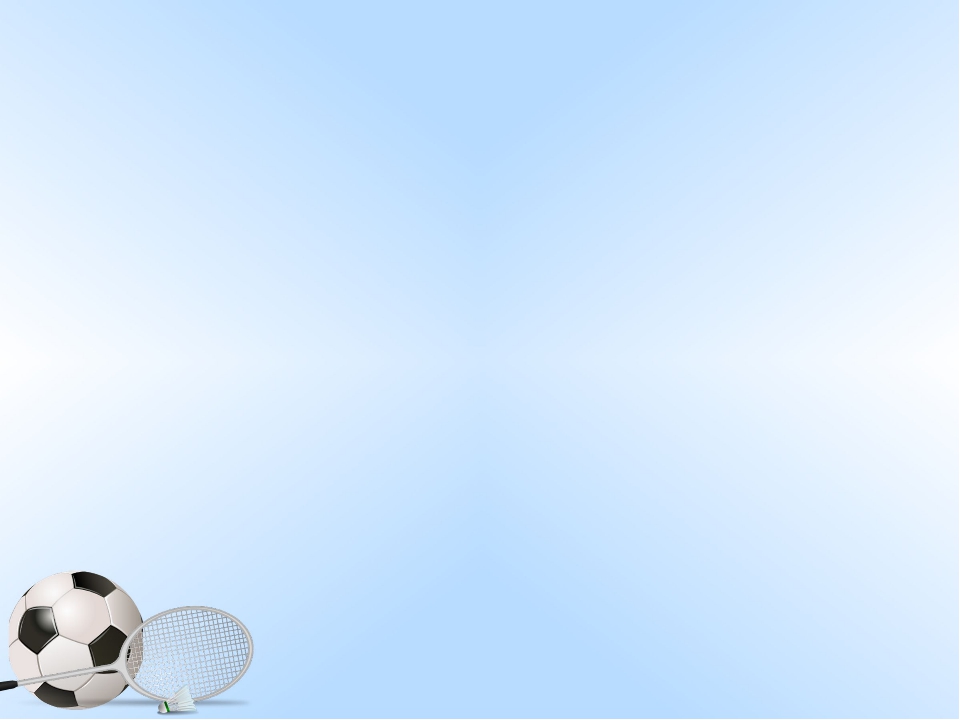 Технологии сохранения истимулирования
-Подвижные и спортивные игры-Релаксация-Гимнастика пальчиковая-Гимнастика для глаз-Гимнастика дыхательная-Динамическая гимнастика
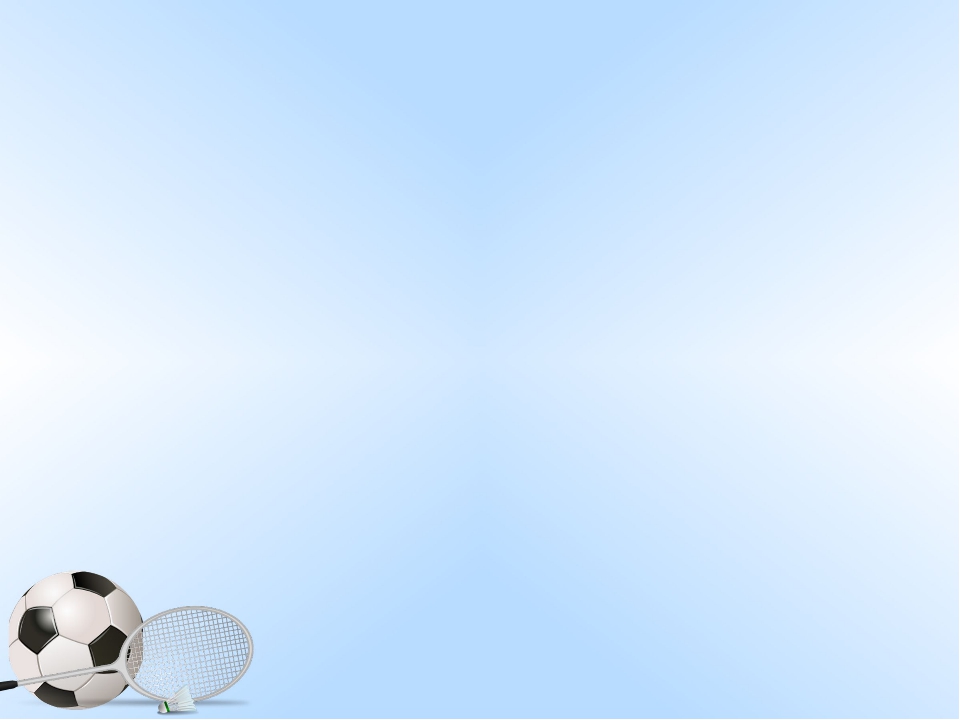 Технологии обучения здоровомуобразу жизни
-Физкультурные занятия-Проблемно – игровые икоммуникативные игры
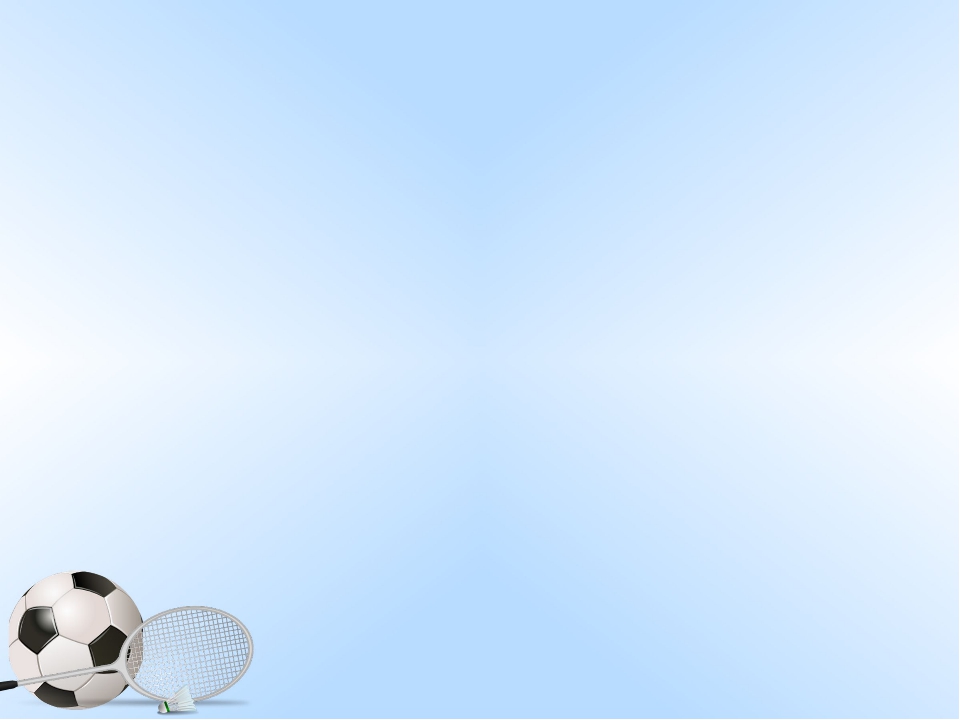 Коррекционные технологии
-Сказкотерапия-Песочная терапия-Ароматерапия-Музыкотерапия
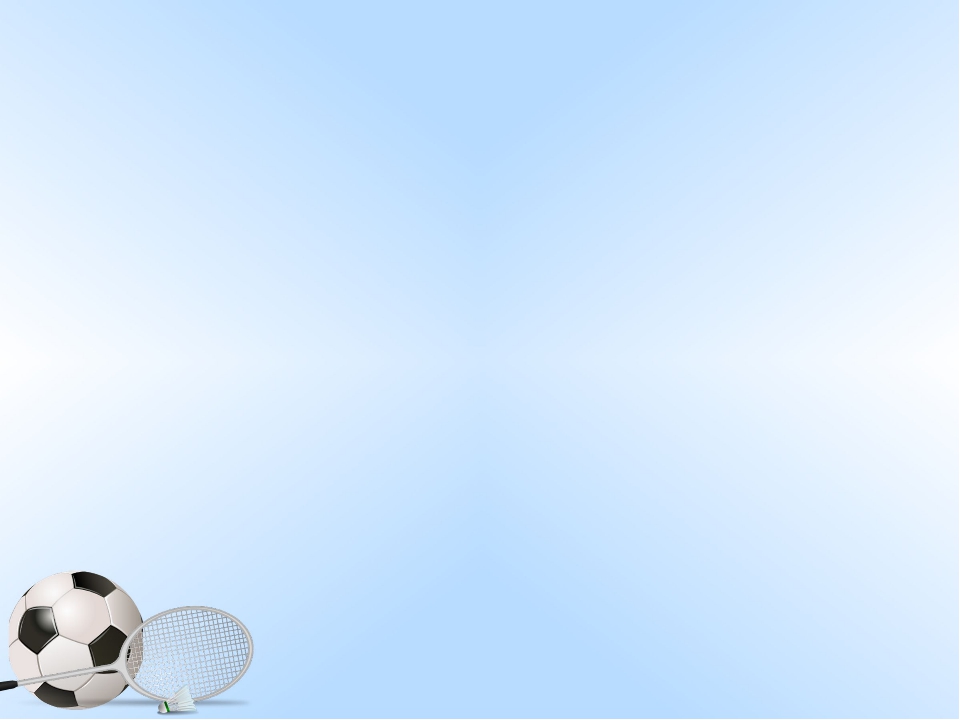 Зрительная гимнастика
-Улучшает циркуляцию
крови и внутриглазной
жидкости глаз
-Укрепляет мышцы глаз
-Улучшает аккомодацию
(это способность глаза
человека к хорошему
качеству зрения на разных расстояниях)
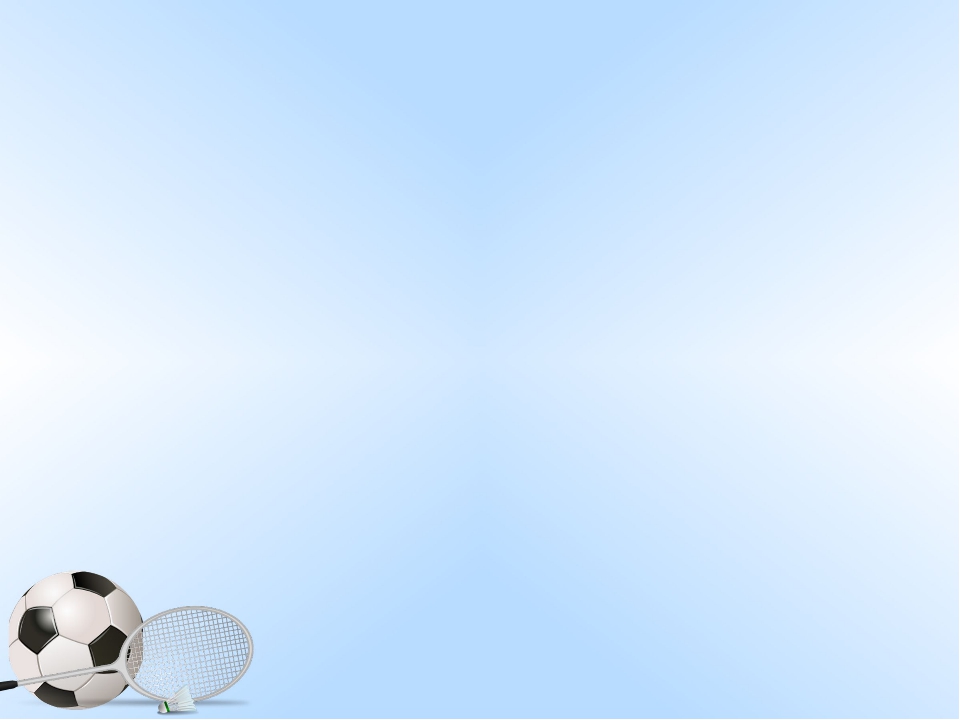 Дыхательная гимнастика
-Положительно влияет на
обменные процессы, играющие
важную роль в кровоснабжении,
в том числе и легочной ткани
-Улучшает дренажную функцию
бронхов; - восстанавливает
нарушенное носовое дыхание
-Повышает общую
сопротивляемость организма
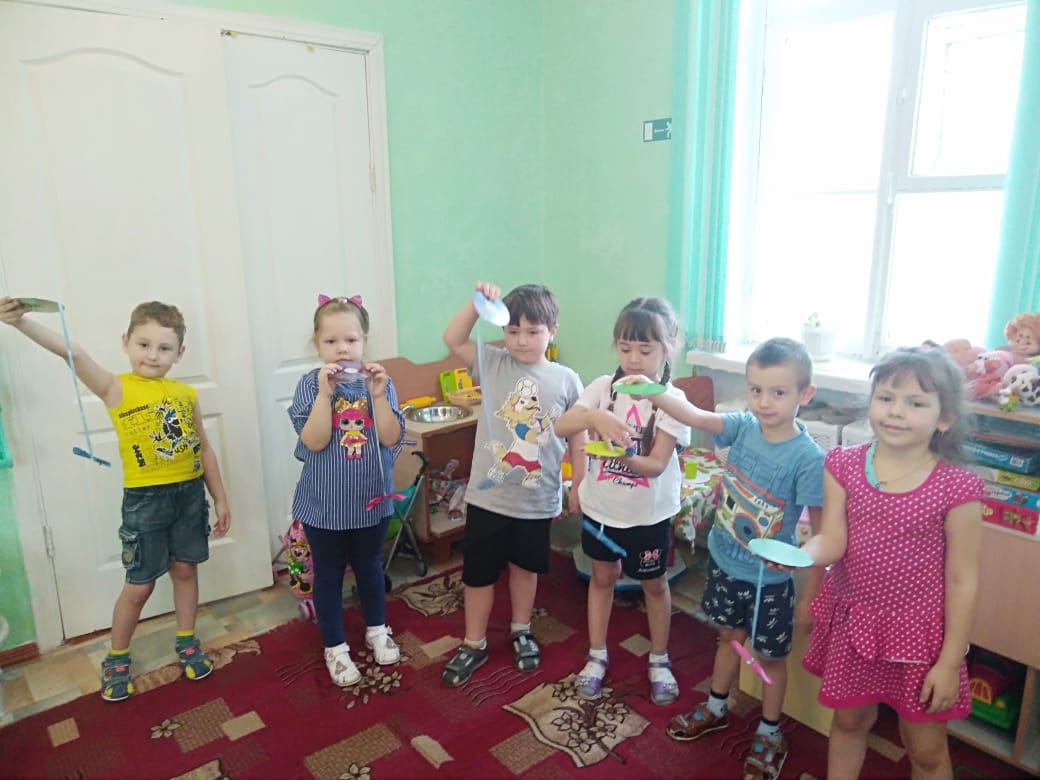 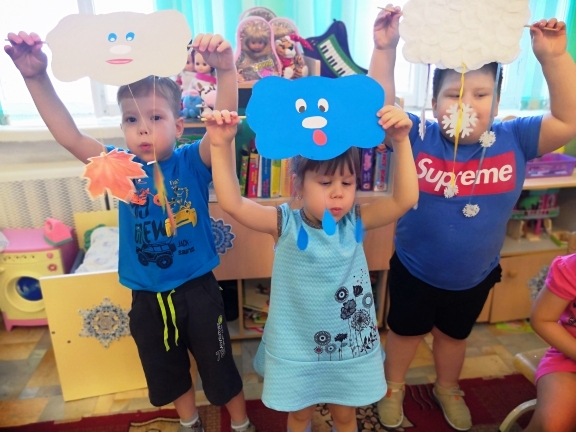 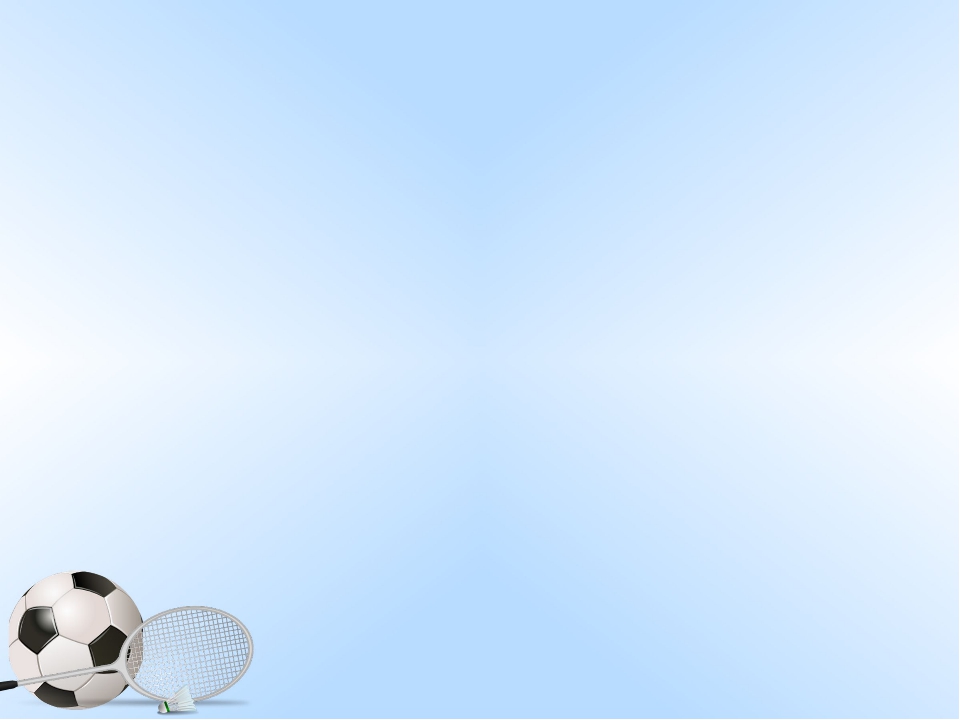 Релаксация
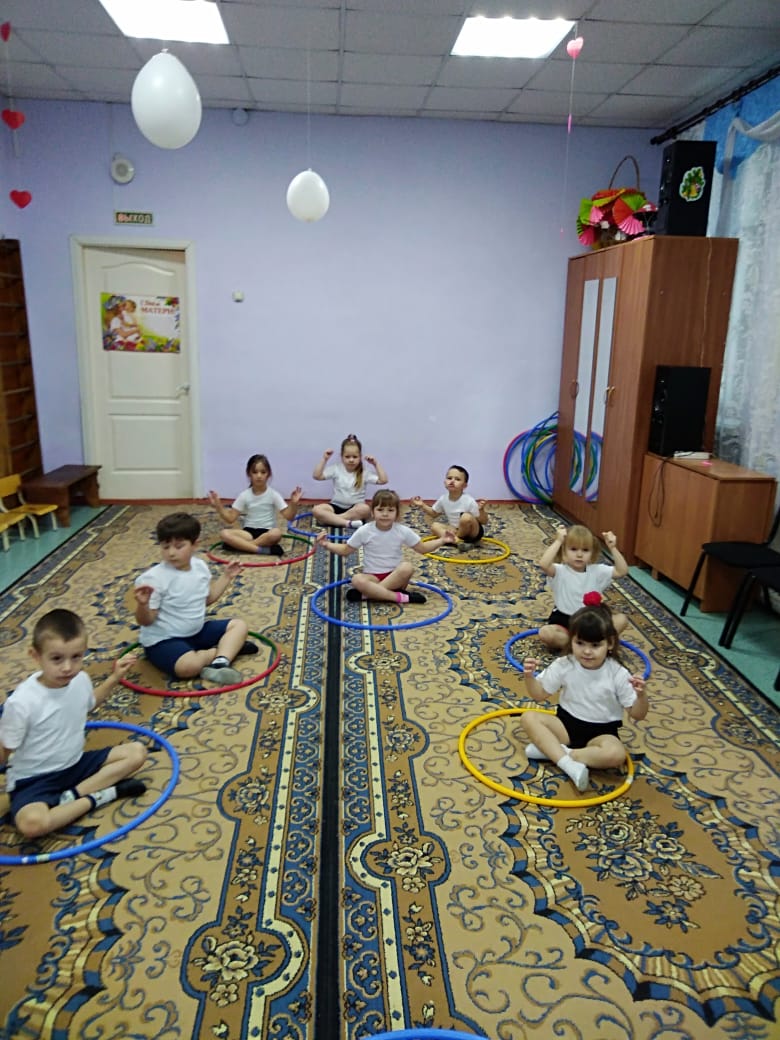 -Учит детей
расслабляться
-Способствует
концентрации
внимания
-Помогает снять
напряжение
-Снимает возбуждение
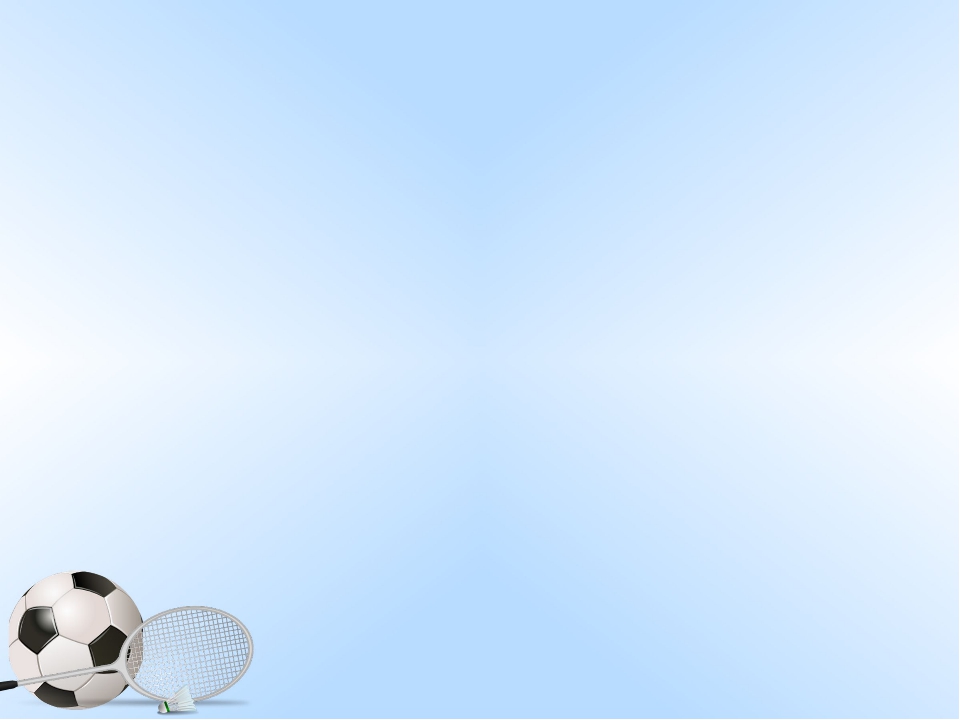 Музыкатерапия
-Снимает
напряжение и
раздражительность
-Снимает головную
боль
-Восстанавливает
спокойное дыхание
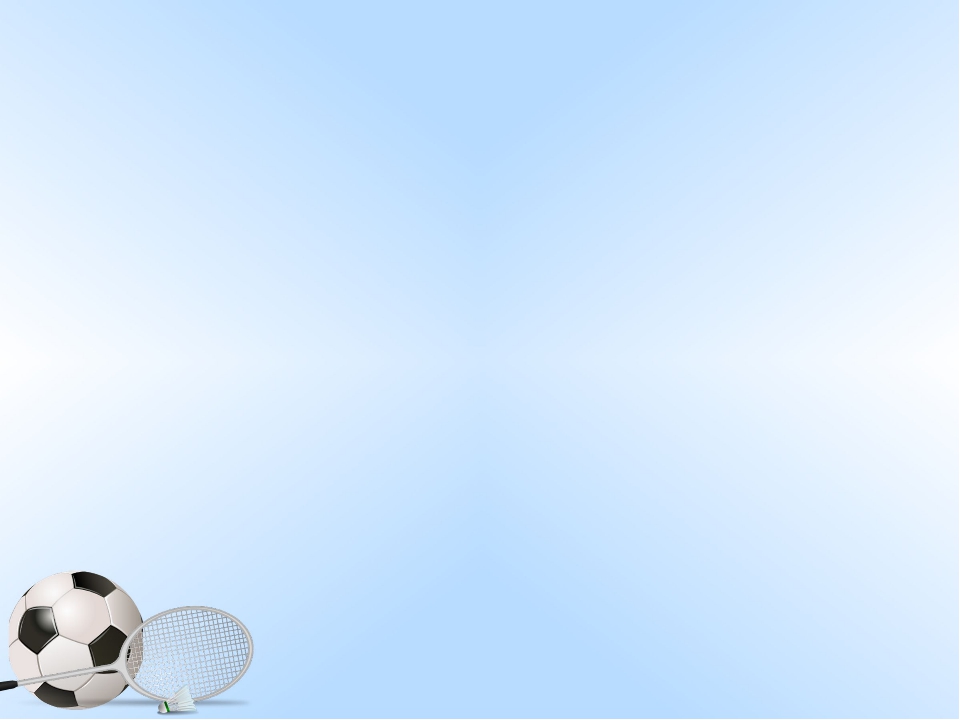 Кизиологические упражнения
-повышают стрессоустойчивость
-синхронизируют работу полушарий
-улучшают мыслительную деятельность
-способствуют улучшению памяти и внимания.
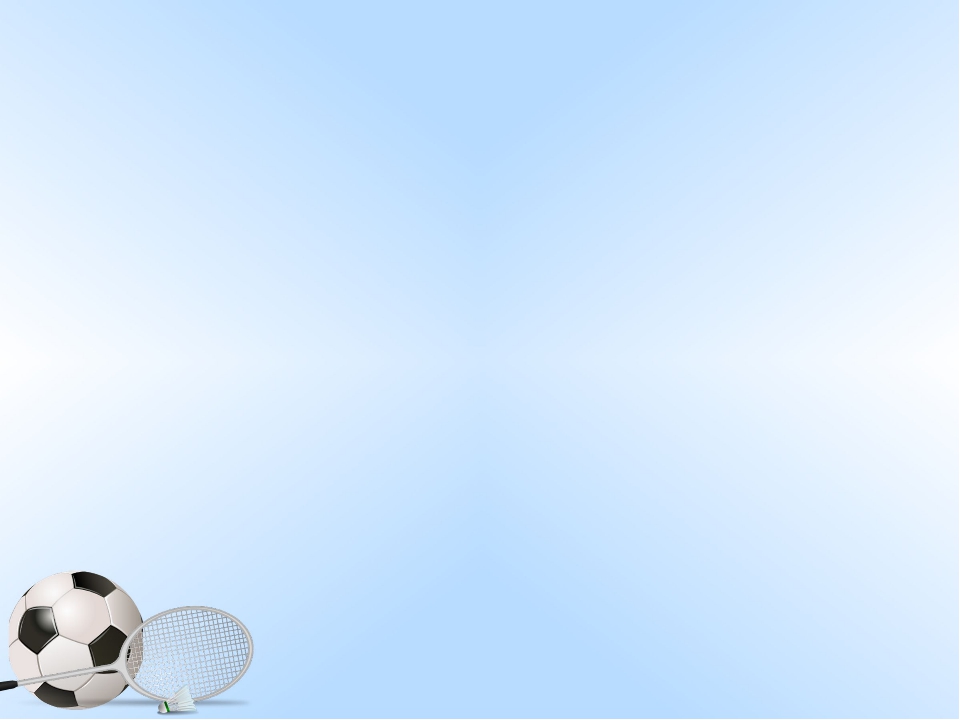 Су – Джок терапия.
-Повысить иммунную защиту организма.
-Стимулировать развитие познавательного интереса, памяти, внимания, мышления.
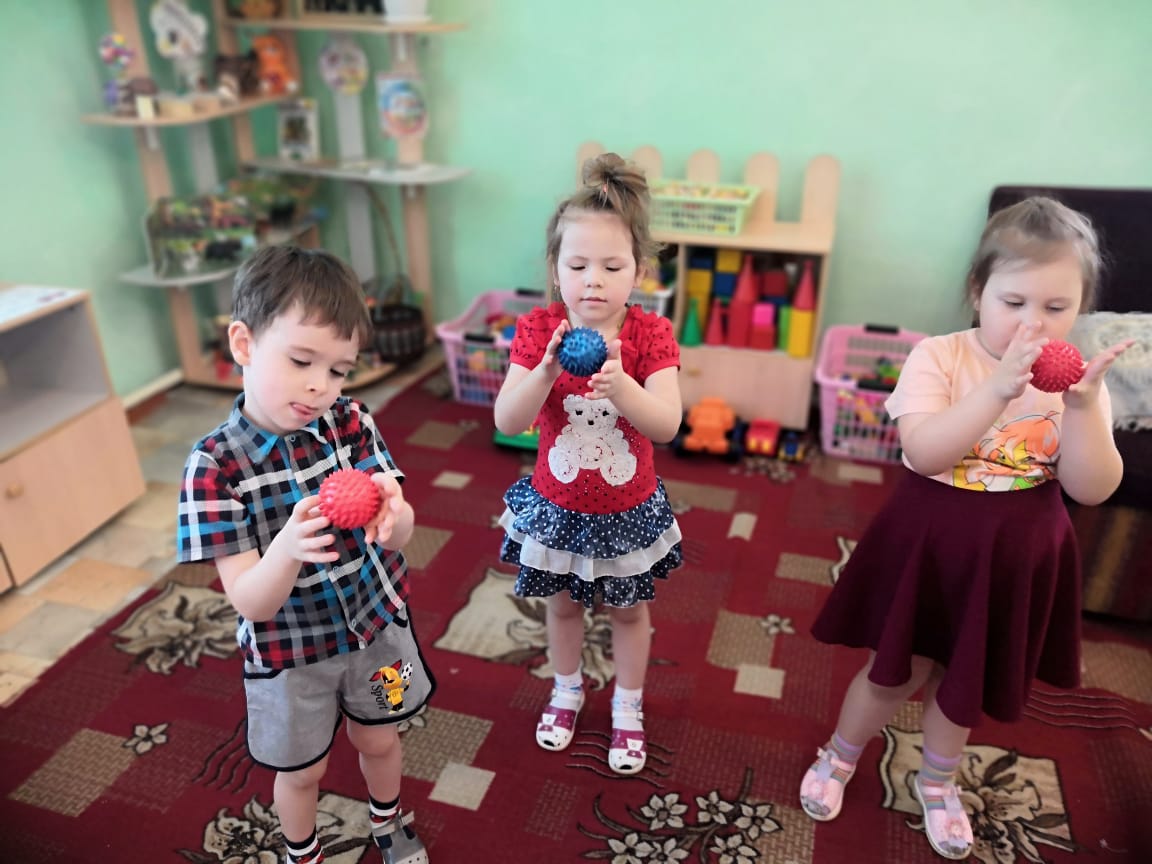 Мелкая моторика рук
Уровень развития мелкой моторики – один из показателей интеллектуальной готовности ребенка к школьному обучению. Ребенок, имеющий высокий уровень развития мелкой моторики (у него подвижные и ловкие пальчики), говорить научится без особого труда, речь будет развиваться правильно. Он умеет логически рассуждать, у него развиты память, внимание, связная речь.